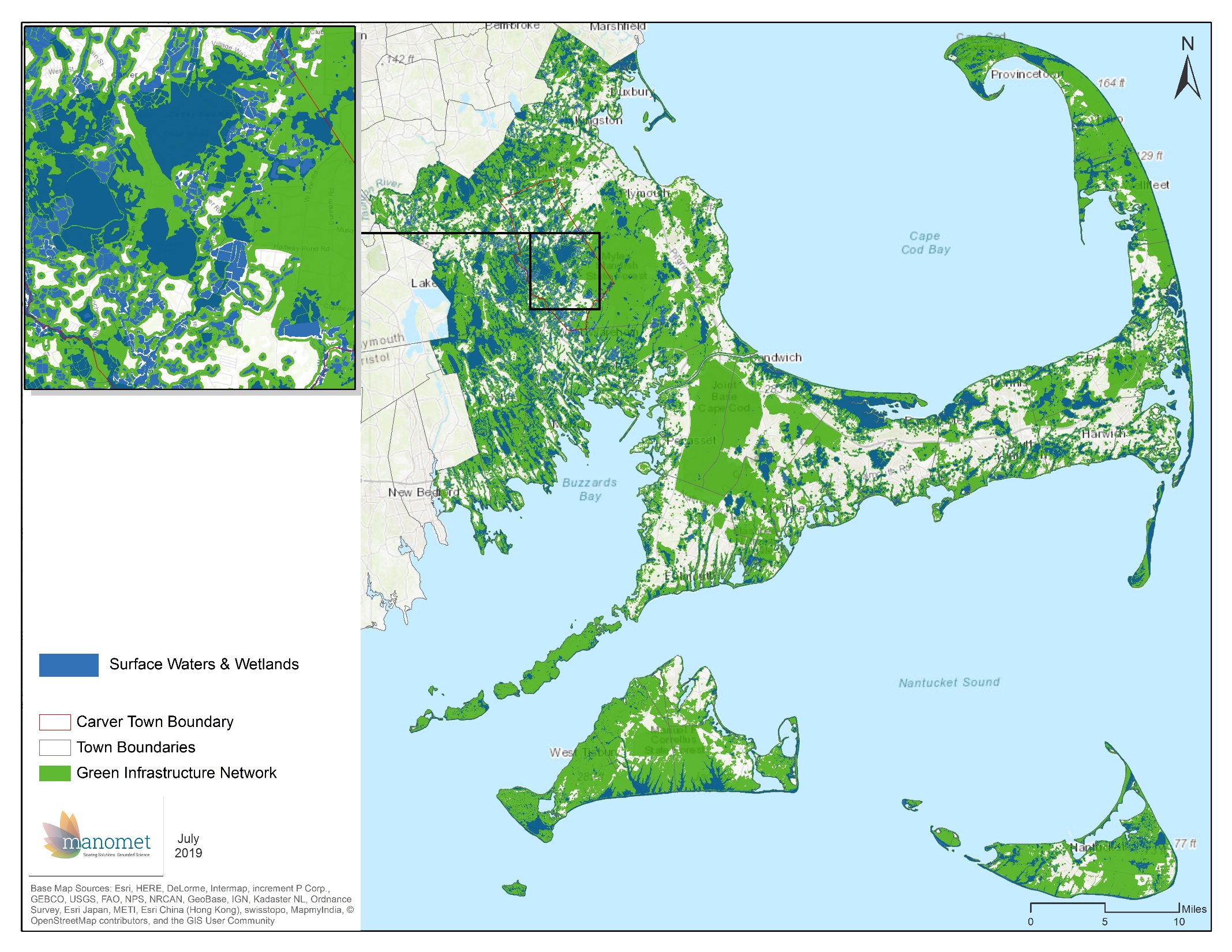 Water Features
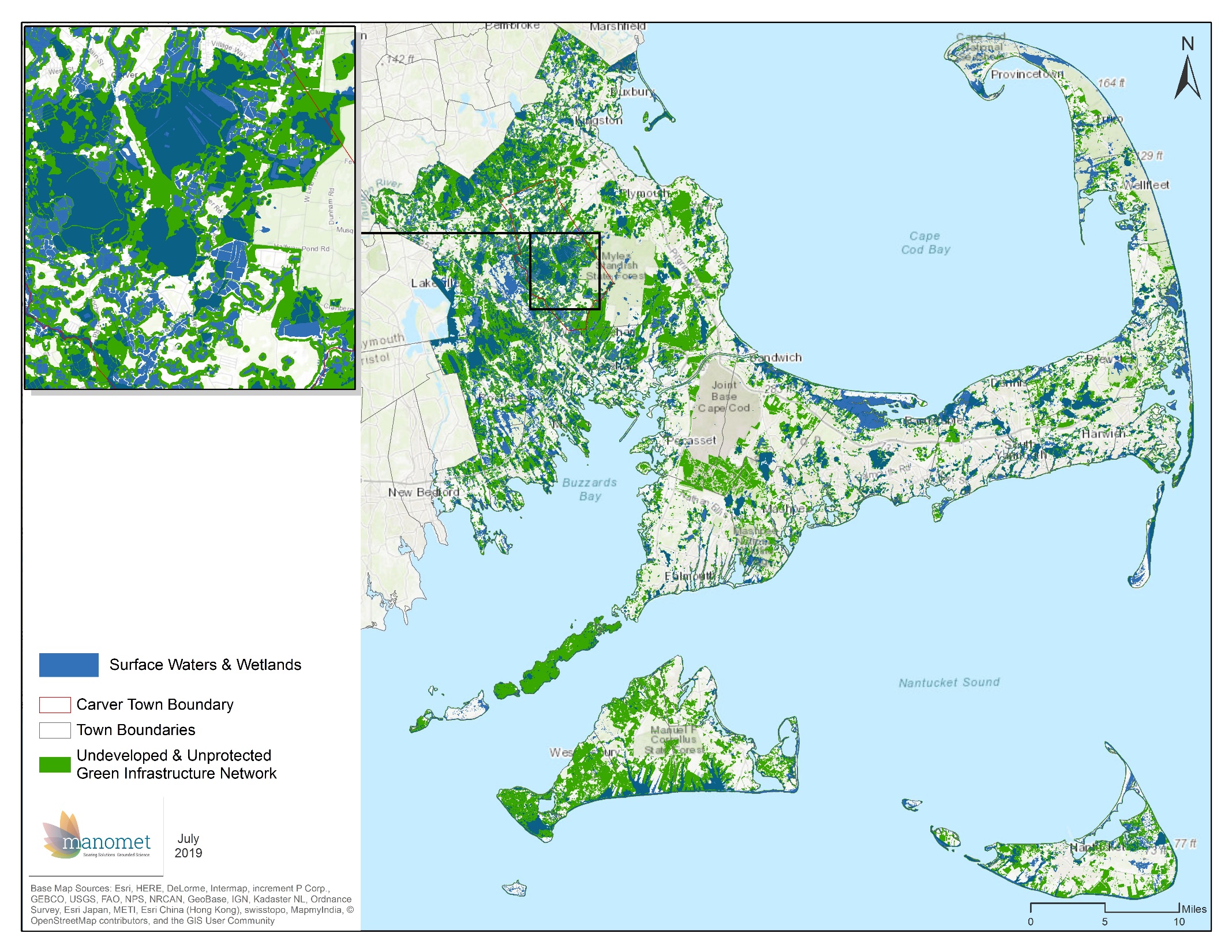 Water Features
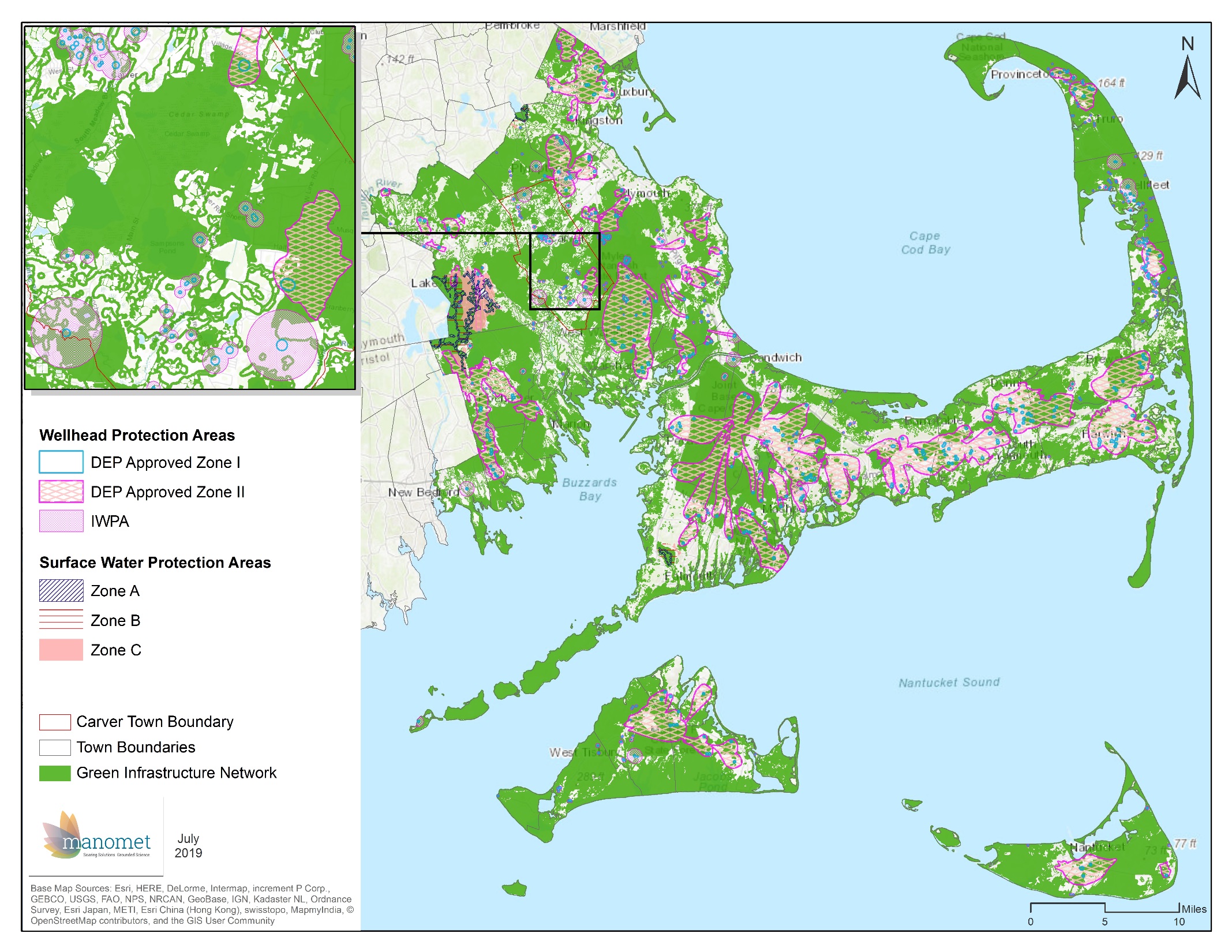 Drinking Water 
Supplies
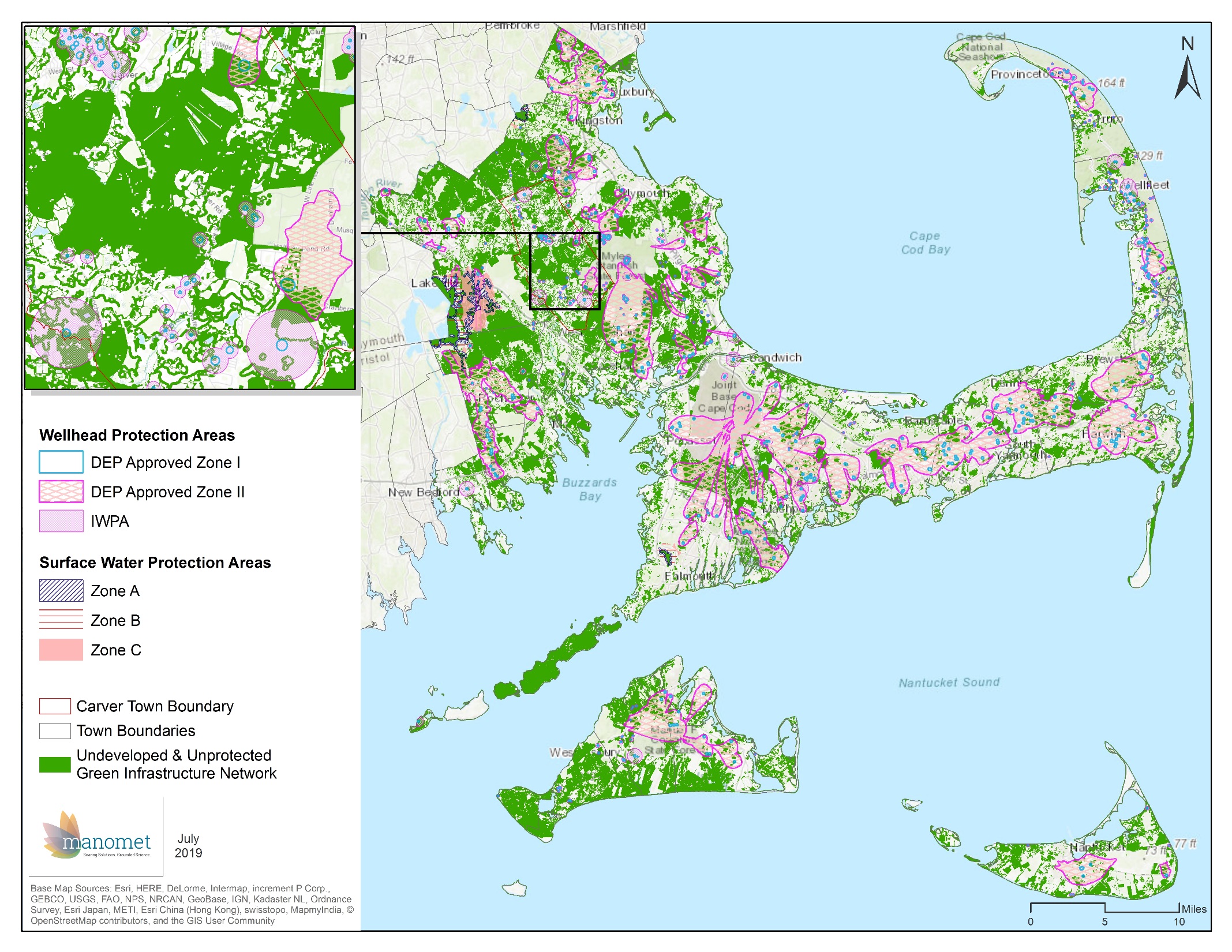 Drinking Water 
Supplies
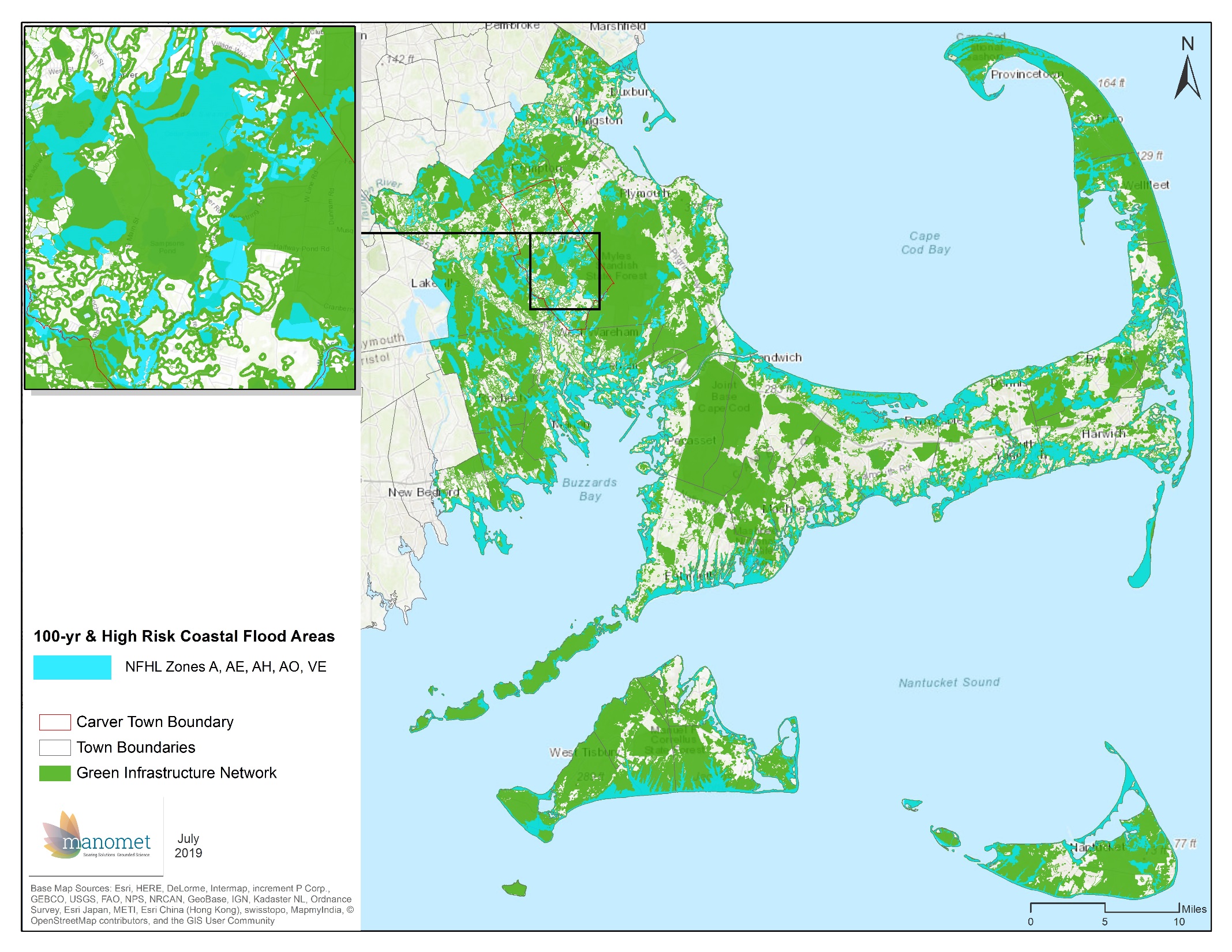 Flood Zones
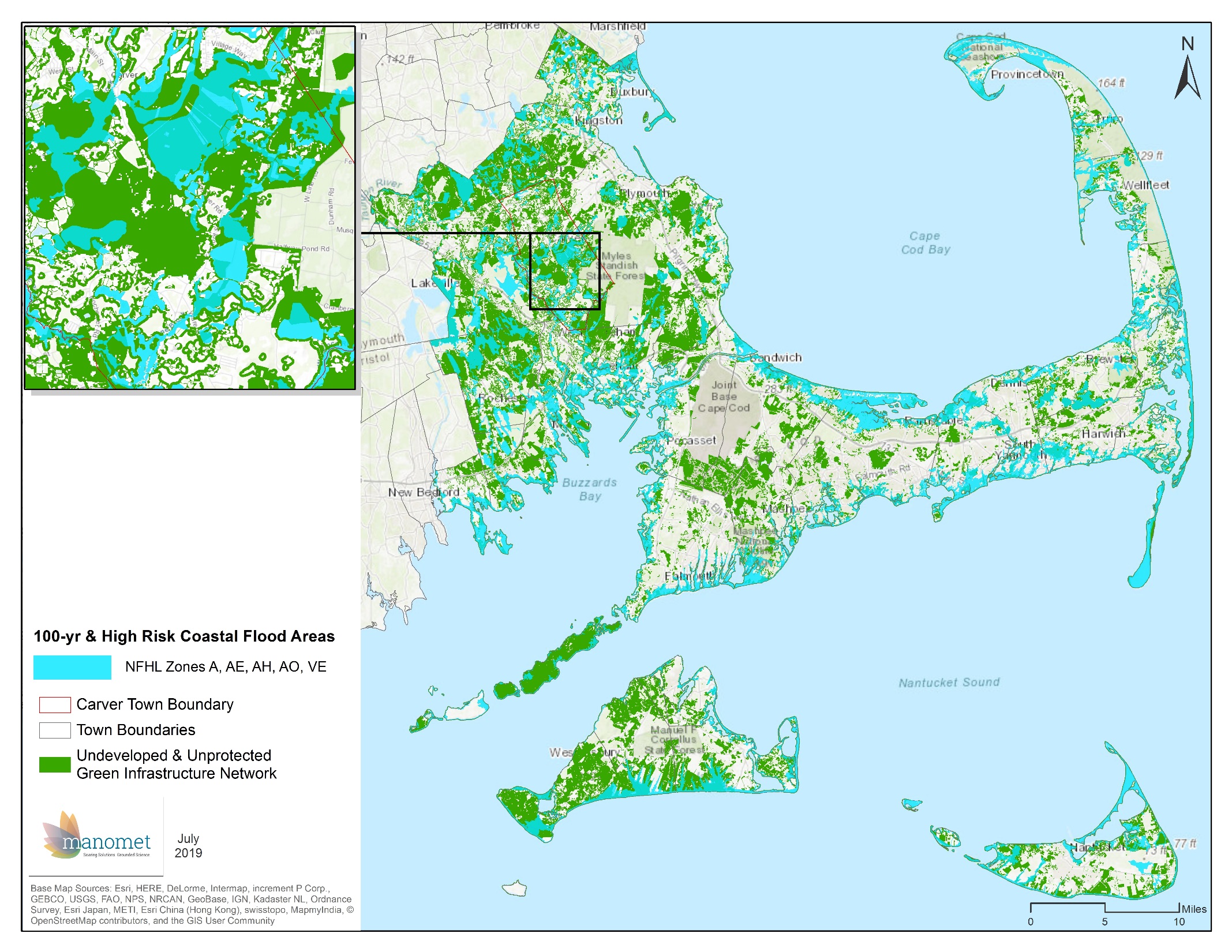 Flood Zones
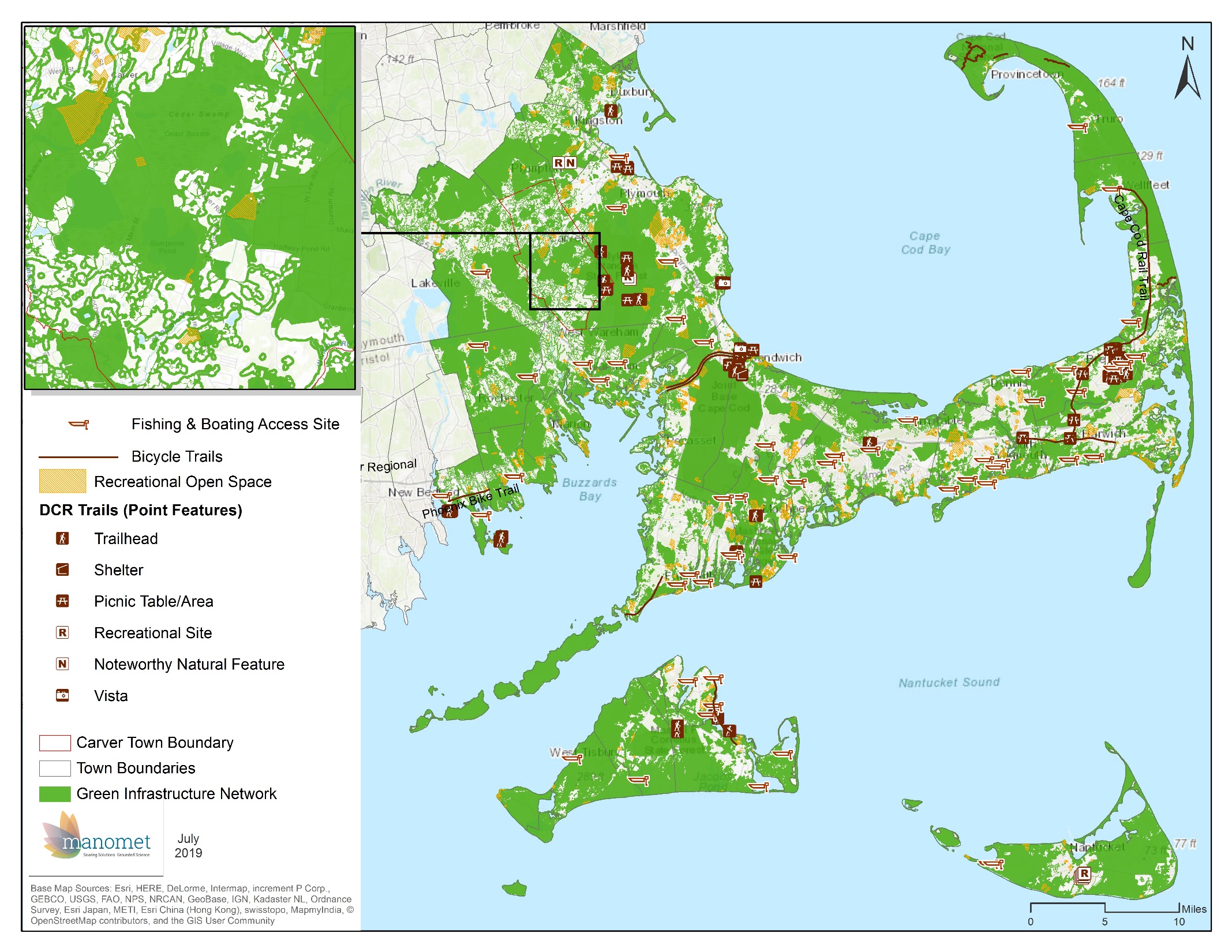 Recreational Areas
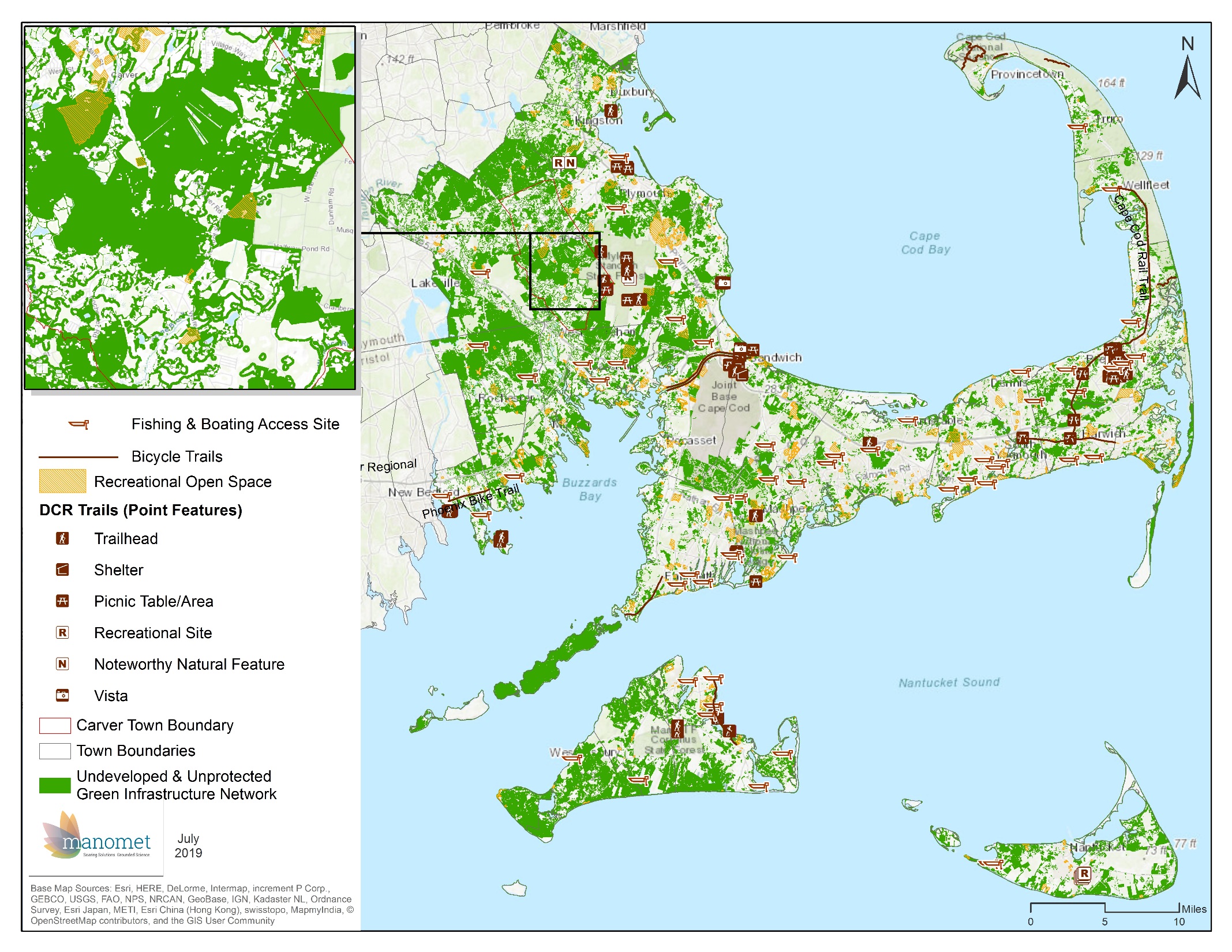 Recreational Areas
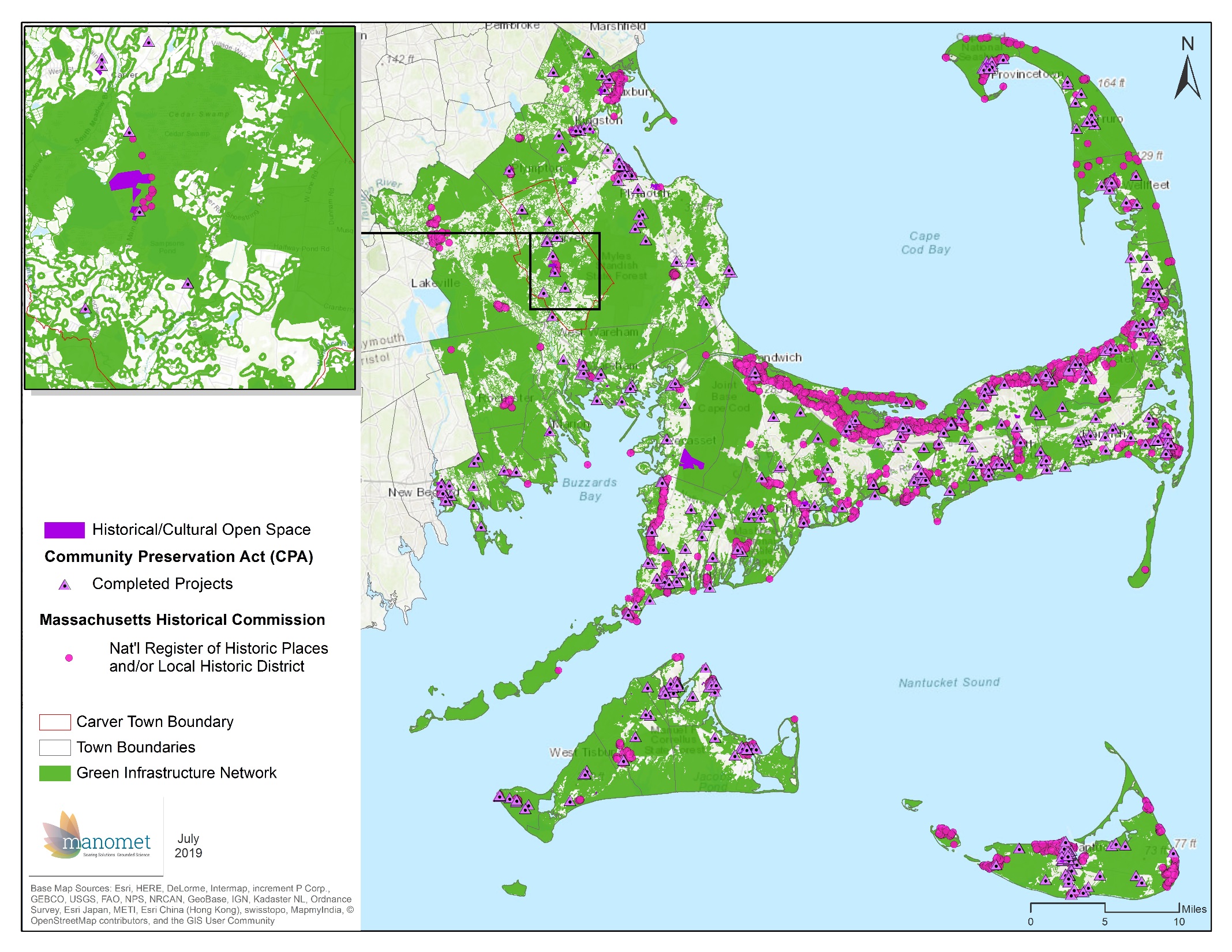 Areas of Historical 
& Cultural Significance
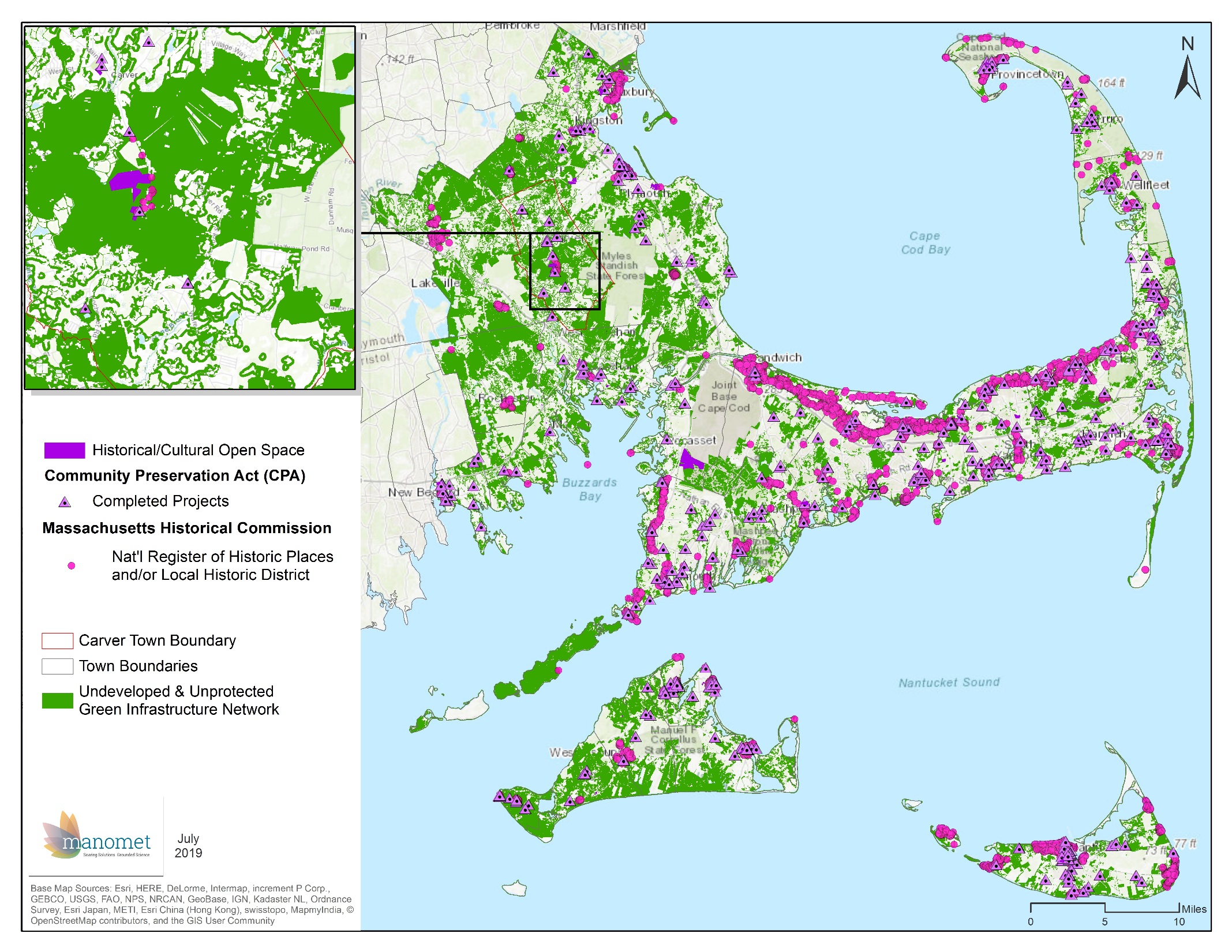 Areas of Historical 
& Cultural Significance